Interactive 
Message-Locked Encryption
and Secure Deduplication
Mihir Bellare1
Sriram Keelveedhi2
1University of California, San Diego
2Google Inc.
Deduplication
Avoid storing multiple copies of the same data
Outsourced storage service
Bob
Alice
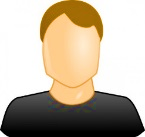 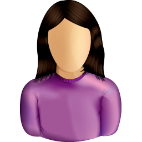 Server
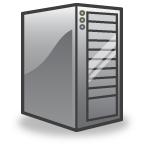 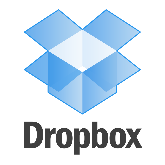 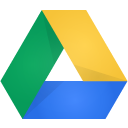 Google Drive
Storage savings [MB11]
‹#›
[Speaker Notes: Deduplication is the process of avoiding the storage of multiple duplicate copies of the same data. This is a common optimization in cloud and outsourced storage systems.

Taking an example of such a system, Alice uploads a file f, and Bob comes in later and uploads another copy of f. Now the server, instead of storing f twice, realizes that Bob’s copy is a duplicate, and just links Alice’s existing copy to Bob’s account. This way, storage consumed doesn’t grow linearly with number of users storing a file. In practice, this leads to significant gains in storage costs.]
Dedup doesn’t work with client-side encryption
Bob
Alice
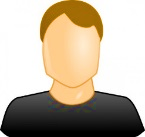 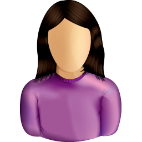 Server
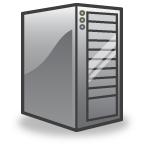 Security of symmetric encryption
Server has to store both cA and cB
Bob cannot decrypt cA
{
Det. PKE [BBO07, MPRS12]
Searchable SE [SWP00]
Searchable PKE [BBO07]
Regular encryption does not work, including
‹#›
[Speaker Notes: However, this doesn’t work over encrypted data. If Alice and Bob have their own keys, they would produce differing ciphertexts, even if they start from the same file. The server cannot deduplicate since it cannot analyze the two ciphertexts to know that they came from the same message. Moreover, Alice and Bob cannot decrypt each other’s encrypted data.

It turns out, no form of regular encryption where keys are associated to users works here, including things like Det. PKE and searchable encryption.]
Convergent Encryption
Internet forums [DABST02]
H: {0,1}* -> {0,1}k : Cryptographic hash function
(E,D): Symmetric encryption scheme with k-bit keys
Key k is hash of the message
H
Server
Bob
Alice
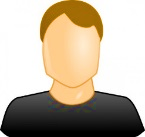 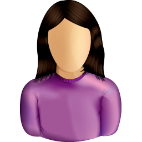 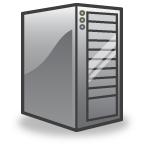 [Speaker Notes: Instead practitioners needing both dedup and some level of security have long been using a technique called Convergent Encryption. Here the key for encryption is derived from the message itself, by hashing it. Now, Alice and Bob will independently produce the same ciphertext if they start with the same message, since they will end up with the same key. Note that encryption is deterministic here. 

Deduplication can happen, and this seems to be sort of secure.]
Secure deduplication is widely used
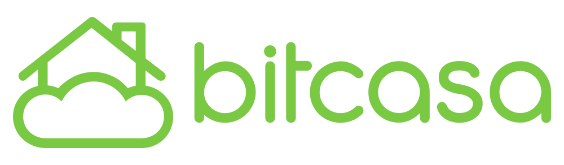 Cloud storage
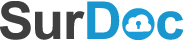 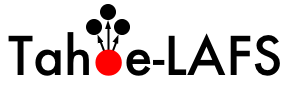 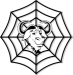 Farsite [ABCG*02]
Filesystems
GNUNet
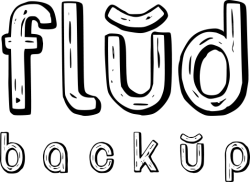 Backup
[CTP04]
[CMN02]
[KCP06]
Others
[MC11]
[BBST01]
[RCTLL11]
[SGLM08]
[AZ10]
Important to pin down and achieve
best possible security for secure dedup
‹#›
[Speaker Notes: Going back to secure deduplication, this is highly sought-after thing,  with applications ranging from Cloud storage to backup systems to file systems, both in industrial as well as research settings.  MLE can be used to analyze the cryptographic components of such systems and provide security guarantees. To do this, its important to pin down and achieve the best possible security for MLE and more generally secure deduplication.]
Message Locked Encryption [BKR13]
Generalizes Convergent Encryption
Framework for secure deduplication
Key used for encryption is derived from the message itself
Message-derived key
Parameter
Tag
All ciphertexts of m produce same deterministic tag t.
Deduplication is enabled!
‹#›
[Speaker Notes: Message-Locked Encryption (MLE) is a cryptographic primitive that generalizes the idea behind Convergent encryption. 

First we have a parameter generation algorithm that outputs public parameters which are fed to the rest of the algorithms.
A randomized key generation algorithm takes the message as input and returns a message-derived key. Encryption is also randomized, and decryption works as expected to recover the message. The tag generation algorithm is an important part of an MLE scheme. This produces determinstic tags, taking only the ciphertext and public paramters as input. Given that ciphertexts could be randomized, tags are key to deduplication. To check if two ciphertexts came from the same message, one derives tags from both of them and checks if the tags are the same.]
Privacy in MLE
No efficient adversary can distinguish encryptions 
of two sets of unpredictable messages
p, c1 ,...,cn
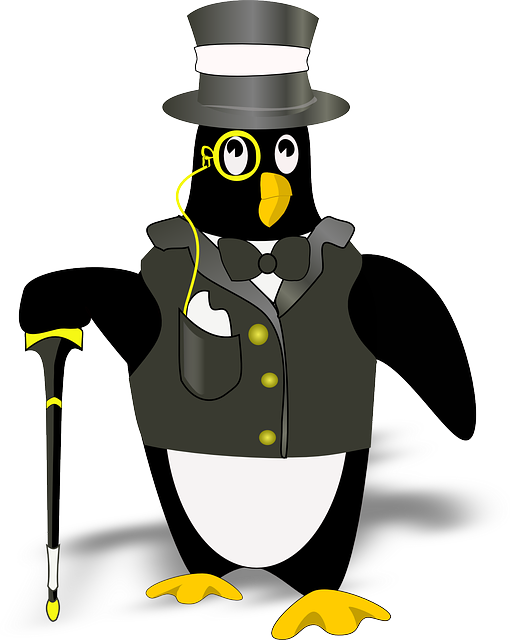 Privacy
(m0,m1):= D()
p:= P(); b:= {0,1}
For i = 1 to |mb|
  ci := E(K(p, mb[i]), mb[i])
b’ := A(p, c1 ,...,cn )
A wins if b = b’
b’
Adversary A
Security: No efficient A has non-negligible advantage for any unpredictable D.
Messages have to be unpredictable. But messages can be correlated
Necessary: Secret key material should come from somewhere!
Caveat: Messages cannot depend on public parameters
Not necessary! Not a fundamental impossibility
‹#›
[Speaker Notes: The main security property for MLE is privacy of ciphertexts. Loosely speaking, we don’t want MLE ciphertexts to leak any information about the underlying plaintexts. We formalize this using a game between a challenger and an adversary. The challenger runs a distribution to produce two sets of messages m0 and m1. Then, it generates public parameters, and flips a bit to decide if its going to produce ciphertexts from m0 or m1. Note that no other key material is used, keys come from the messages. The adversary, given the public parameters, should correctly guess if the ciphertexts came from m0 or m1, and the construction is secure if no-efficient adversary can do this with a non-negligible probability away from .5.

Now, there are two caveats here. First, the messages have to be unpredictable. Second, the messages cannot depend on public parameters. The first is in a sense an unescapable condition for any secure dedup system.  If we want some notion of privacy, the game must posesses some information that is secret to the advesary, something the adversary cannot exhaustively search through in an efficient manner.  Here, given that there is no secret key material, we get that by asking that the messages must have super-log entropy.

The second condition, not depending on public parameters is something that we can and should circumvent in order to get best possible privacy.]
Parameter-dependent security is not
fundamentally impossible
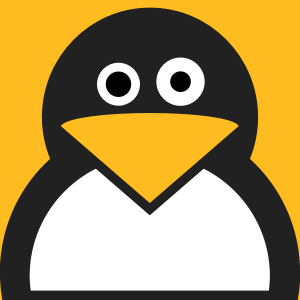 But why should we care?
Messages will depend on public parameters
Accidental dependence
Adversarially chosen
We are targeting best possible security
Getting best possible privacy for
secure deduplication
[Speaker Notes: In the past, no secure dedup system has been able to get param-dependent security, except by compromising majorly on other fronts. Convergent enc. and related schemes fail, and an interesting idea due to Abadi et. al, achieves this goal, but is weaker on another dimension, namely correlated messages, which of course is an important use case in practice. 

In this work, we show that you can have your cake and eat it too, when it comes to getting best possible security for secure deduplication.]
Problem: 
Tags are deterministic, disallow parameter dependence
(cf. Deterministic PKE [BBO’07]). 
How to get rid of tags?
Put protocol
Get protocol
Encrypt procedure
Decrypt procedure
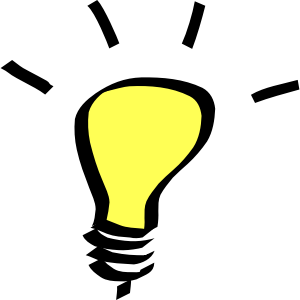 Solution: Let’s use interaction!
-- Open up a rich class of constructions
-- Substitute det. tags with multi-round protocols
-- Use powerful theoretical tools
Interaction is not a new addition to the system
-- Dedup. systems are interactive by nature
[Speaker Notes: Now, the reason why we cannot get param. dependent security is the presence of deterministic tags. We won’t go too much into this, but note that this is along the lines of why Det. PKE schemes cannot let messages depend on public key, although randomized PKE schemes can. To get best possible security, we need to get rid of tags.

Our approach is to use interaction to achieve this.

Meaning, Encryption now becomes the Put protocol,  and decryption becomes the Get protocol.

The reasoning here is that Tags were central to dedup and offered an extremely simple way to check for duplicates. But now with interaction, we will substitute tags with more complex and non-trivial ways for duplicate checking, and use powerful theoretical tools to realize these protocols. 

One thing to note is that interaction is usually seen as an extra assumption about a system, and a heavy weight assumption at that. But in the case of secure deduplication, the systems are naturally interactive. We are looking at a client and a server communicating over the network here. So, we are just leveraging a naturally occuring feature of the system, and not introducing a new one.]
iMLE Scheme = (Init, Register, Put, Get)
Init
ϰ, 𝜑
Server state Σ
Register
Server state Σ
Nothing
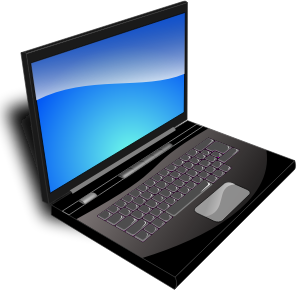 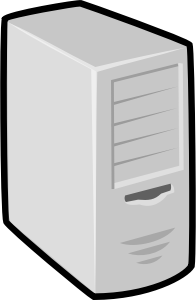 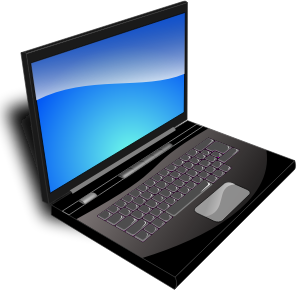 Server
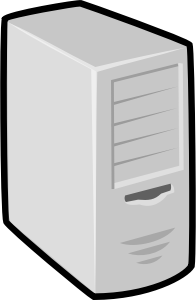 Client
Server
Client
Updated state Σ’
⍴’
Updated state Σ’
Params ϰ
New client registered, gets params ϰ
Server state Σ
ϰ, plaintext ⍴
Put
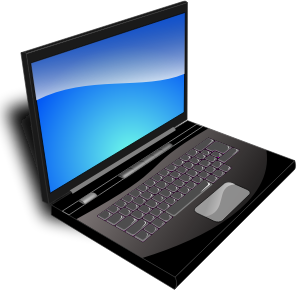 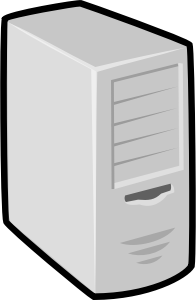 Server
Client
Updated state Σ’
File identifier 𝜑
Client starts with plaintext ⍴, gets back file identifier 𝜑
Get
Client starts with file identifier 𝜑, gets back plaintext ⍴’
[Speaker Notes: Introducing iMLE, where the i stands for interactive. An iMLE system consists of a server and several clients.

The init algorithm sets up the server’s internal state sigma, which will keep getting modified as clients interact with the server. A new client runs the register protocol to set up an account with the server. The server notes the id of the client in its state and the client generates secret params locally at this time. 

Once a client is registered, it can put plaintexts on the server via the Put protocol. The client starts with its parameters and a plaintext rho, and at the end of the protocol, gets a file identifier psi back.

The client can then use psi to get back the file.]
Correctness
ϰ, plaintext ⍴
ϰ, 𝜑
Server state Σ
Server state Σ
1. DeduplicationIf a client puts a pre-existing file on the server, storage does not grow by size of file
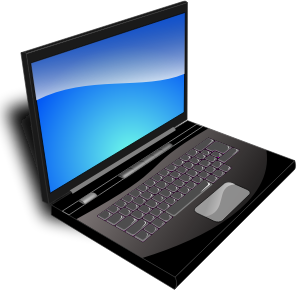 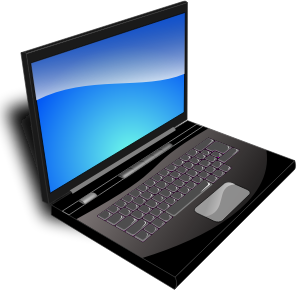 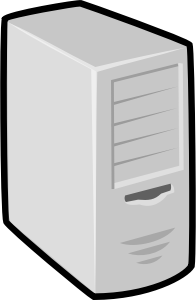 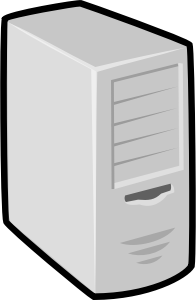 Server
Server
Client
Client
Σ has ciphertext for ⍴
Updated state Σ’
Updated state Σ’
Identifier 𝜑
⍴
Put
|Σ’| - |Σ| < |⍴|
2. RecoveryIf a client puts a file on the server, the client can get the file later
Σ has ciphertext for ⍴ from the client
Get
[Speaker Notes: Correctness for an imle scheme means 2 properties. 

The first is deduplication which means that if the server already has a ciphertext for a message rho, and a client uploads rho again, then the size of the server’s state should not grow by the size of rho. A small increase towards bookkeeping is okay, but the increase should not depend on the size of the file.

The second property is recovery, which means if a client has uploaded a plaintext rho and gets back an identifier psi, then it must be able to run a get protocol with psi and get back the plaintext rho.]
Privacy
No efficient adversary can distinguish between encryptions of two sets of unpredictable messages even when messages depend on public params
Adversary A
PRIVACY
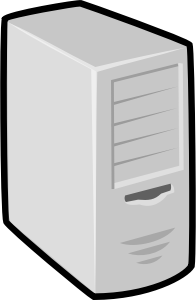 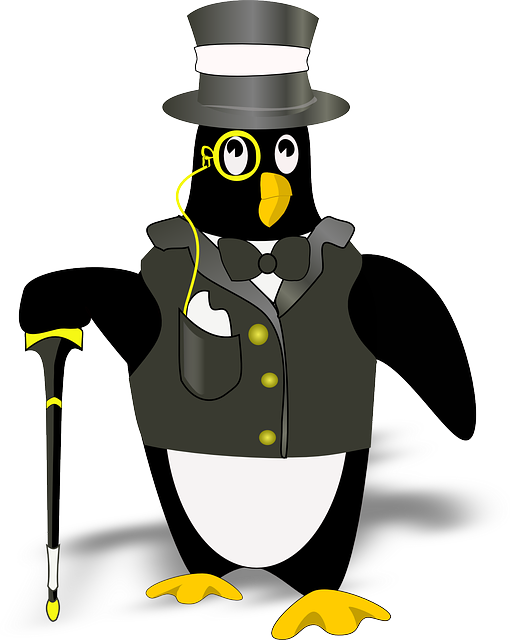 PRIVACY
b ↢ {0, 1}; Σ ↢ Init()
(Σ, ϰ) ↢ Register(Σ)
 b’ ↢ A()
A wins if b’ = b
State kept in Σ
Adversary can:
Plaintext(d)
M0, M1 ↢ A(d)
For m ϵ Mb do (𝜑, Σ) ↢ Put(m, Σ)
1. Put messages
From any unpredictable distribution
Can depend on public parameters
2. Learn server’s state
State
Return Σ
Message(z)
Simulate sending message z to the server
3. Run any arbitrary protocol
Simulate other clients
Put adversarially chosen messages
[Speaker Notes: Finally, security for iMLE. 

Informally, the security property for iMLE is that no efficient….

More precisely, privacy is modeled via a game with an adversary. The game simulates a server, and maintains its state. A legitimate client is created and the adversary gets to upload messages on behalf of this client. Now, importantly, the adversary can interact with the server, create other clients, run protocols, basically send any arbitrary message, while doing things with the legitimitate client, and hence let messages depend on public parameters, among other things. After uploading messages on behalf of the legit client, the server can ask for the state of the server, and thereby get hold of the ciphertexts.]
FCHECK - High level overview
Standard model “Weak” MLE
       +  Fully Homomorphic Encryption 
               =  Optimally secure deduplication
Weaken MLE to get rid of comparison
MLE →MLE-Without-Comparison (MLEWC)
Fully randomized ciphertexts
Get standard model constructions
2. Use FHE to offset lack of comparison
Design (an insecure) dedup protocol based on MLEWC
Use FHE to secure the protocol
[Speaker Notes: Okay, so now that we have the imle primitive, lets look at how to instantiate it. 

Our basic idea here is to weaken MLE to get a standard model constrution, and then to use FHE to set up a multi round protocol resulting in an iMLE scheme meeting oru security goals.

Specifically we’ll weaken MLE to no longer support tags. We call tis new primitive MLEWC. Its a bit of artifical primtive, but ahts okay, its not our end goal, just something we can buildin the standard model so that it can be used with FHE.

Then, we are going to design a simple insecure multi round protocol which can check for duplicates on top the MLEWC scheme. Finally, we are going to use the FHE scheme to make this protocol secure]
MLE-Without-Comparison (MLEWC)
MLEWC = (P, K, E, D)
Message-derived key
Parameter
A scheme MLEWC is 
Weak Privacy secure if no efficient A has non-negligible advantage for any unpredictable D.
Weak Privacy
(m0,m1):= D(); b:= {0,1}
For i = 1 to |mb|
   pi:= P();  ci := E(K(pi, mb[i]), mb[i])
b’ := A(p1 ,...,pn , c1 ,...,cn )
A wins if b = b’
[Speaker Notes: Okay, so lets start with the MLEWC primitive. This is basically the same as the abstract MLE scheme we saw earlier, except there aren’t any tags anymore, and no comparison is possible. We still derive the key from the message. 

The security definition is a bit weird, its similar to the MLE definition we saw earlier, except taht twe pick new params for each mesage. And there is no parameter dependent security here, but thats oaky, cause this is not the final construction we build.]
MLEWC in the standard model
Construction:
Point-function obfuscation scheme*
+ CR Hash
MLEWC
* Composable distributional indistinguishable
   point-function obfuscation scheme
Theorem [BC’10]: Point function obfuscators exist in the standard model under the t-Strong Vector Decision Diffie Hellman assumption.
Theorem: Weak Privacy secure MLEWC schemes exist in the standard model assuming collision resistant hash functions and point function obfuscation schemes exist in the standard model.
[Speaker Notes: In the paper, we show that MLEWC can be built from Point function obfuscation schemes, specifically from Composable.. .We wont go into the details here, but just mention that not needing det. tags is what makes this possible since point function obfuscation schemes are randomized objects.

Bitansky and Canetti showed in their work in ‘10 that this flavor of  PFOs can in turn be constructed in the standard model, starting from the t-Strong Vector Di… assumption. 

Putting this togethere, we ahvea]
Comparing without tags: An idea
Client sends across m
Server makes key k from m
Server decrypts each of c1 , c2 ,…, cn  with k
Server checks if any of the results is m
If no match, server keeps m, otherwise doesn’t
Server
Client
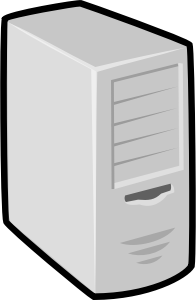 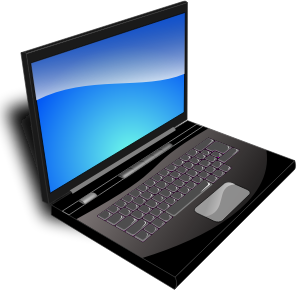 m
Σ = c1 , c2, …, cn
Problem: Server learns m
Solution: Do the comparison over FHE
[Speaker Notes: Stepping back to iMLE, lets walk through constructing a protocol on top of an iMLE scheme. We don’t care about security now, we just want something that can be secured by using FHE appropriately. 

THe client wants to upload m. It just sends m to the server. The server now derives a key from m, and tries to decrypt each of its ciphertexts with this k. Each time, it checks if the result is equal to m. IF a match is found, the server indicates this, and doesn’t keep m. But if no match is found, m is stored.

This of course is blatantly insecure, so we need Fully h e to help us out.]
Comparing with FHE
Fully Homomorphic encryption [G’09]
FHE = (K, E, D, Ev) is a fully homomorphic encryption scheme if:
(K, E, D) form a regular PKE scheme
Ev is the homomorphic evaluation algorithm. For all circuits C, for all valid inputs m1 ,..., mn, when (pk, sk)↢ K() and c1 ,..., cn are encryptions of  m1 ,..., mn with random coins:
Pr[D(sk, Ev(C, pk, c1,...,cn)) ≠ C(m1,...,mn)] is negligible.
The basic comparison circuit Cmp
Inputs: plaintext m, params p, ciphertext c, matching index n, current index i
Output: New matching index n
Circuit size is fixed.
Cmp(m, p, c, n, i) :
If D(K(p, m), c) = m and n = 0 then n ↢ i
Return n
Server homomorphically runs Cmp on all stored ciphertexts
[Speaker Notes: As we all know, a fully he consists of 4 algorithms,  …. . 
K,E,D,  form a PKE scheme

Ev is the eval algorithm which takes pk, cirucit desc. and a ciphertexts, and reurns a ciph such that the result is an encryption of the circuit output when exectued on inputs underlying the provided input ciphertexts.

Given such an FHE shceme, we are are going to run the following circuit at the server side. The server takes inputs m, parameters p, ciphertext c, and two counters n and i. The circuit basically checks if c is an encryption of m and if so, sets n = i. 

The server should repeatedly run this over all the ciphertexts it has, incrementing i each time, and carrying the match index n across calls. 

One thing to note is that the circuit size is essentially fixed as long as we put a cap on message size. It depends on the size of the decryption and keygen of the MLEWC scheme, but doesn’t depend on the number of ciphertexts in the server. In turn this means that we dont really Fully HE, but jsut a construction that supports circuits of sufficient depth.]
The (simplified) Put protocol of FCHECK
FCHECK[FHE, MLEWC] 
FHE = (K, E, D, Ev)
MLEWC=(P, K’, E’, D’)
Server
Client
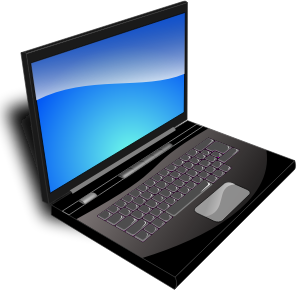 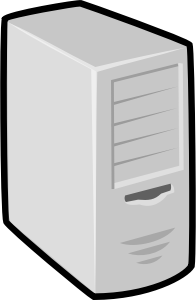 Put (Σ)
Put ((pk, sk), m)
pk, c
Run Cmp homomorphically over all ciphertexts in Server. 
Track matching index in cn
Encrypt m with FHE to get c
cn
Decrypt cn 
Get match index n
n
c’n
If n  = 0 then no match,
upload new ciphertext cm
Return nth ciphertext c’n
cm
nf
If cm ≠ null then add to state, return index nf as file ID
Set nf as identifier for m
FCHECK: Correctness and Security
FCHECK[FHE, MLEWC]
Correctness:
Theorem: If MLEWC is a correct MLEWC scheme, and FHE has negligible homomorphic computation error then FCHECK supports deduplication and recovery.
Security:
Theorem: If MLEWC is a Weak Privacy secure MLEWC scheme and FHE   is IND-CPA secure, then FCHECK is a secure iMLE scheme.
Deduplication with best possible security:
Security for parameter dependent, correlated messages
Standard model proof of security
[Speaker Notes: In the paper we show that the approach actually works and leads to the first construction that achieves parameter and corr. message security and also works in the standard model.

We show the iMLE cor and sec properties for the fcheck const. cor doesn’t ask anything fom fhe, it just wants decryption in the mlewc scheme to work as expected. security asks that the mlewc scheme is weak privacy secure and that the FHE scheme is CPA secure.]
Thanks!
Full version at 
eprint 2015/052
Using interaction
Interaction can enable more properties
Supporting incremental updates
Described in the paper
Combining dedup with proof of possesion 
Towards fixing issues described in [HPS’10]

Interaction can enable new classes of schemes
Substitute FHE with a weaker primitive
Practical std. model constructions (without param. dependent security)
Comparing without tags: An idea
Server
If we did have tags:
Client sends t = T(c) where c = E(K(m), m)
Server makes tags t1 , t2, …, tn from ciphertexts  c1 , c2, …, cn 
If t ϵ t1 , t2, …, tn then Stop
Else client sends c
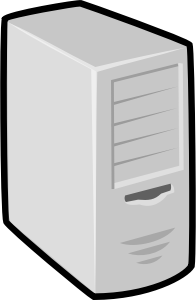 Client
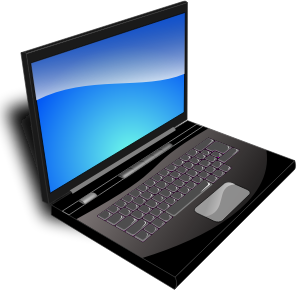 m
c1 , c2, …, cn
Message-Locked Encryption   [BKR13]
P, K, E: Randomized
D, T: Deterministic
MLE = (P, K, E, D, T)
K
D
k
m
E
c
m
P
T
p
t
MLEWC in the standard model
Point function:  φα,β(x) := β if x = α else ⊥
Point function obfuscator OS = (Obf, Eval)
Obf
Eval
F
{α,⊥}
(α, β)
(F, x)
Correctness: If F := Obf(α, β) then Eval(F, x) := β if x = α else ⊥
Security: If α is drawn from an unpredictable distribution, then for all β, outputs of Obf(α, β) are indistinguishable from Obf(α’, β’) for random α’, β’.
Theorem [BC’10]: Point function obfuscators exist in the standard model under the t-Strong Vector Decision Diffie Hellman assumption.
[Speaker Notes: We weakened MLE so that we can get standard model constructions, so, lets look at how that can be done.

A point function is one which returns a non-default value for only one point in its domain. Here, any input point excecpt alpha gets a bottom, but alpha gets beta.

A point funciton obfus is two algorithms. Obf takes in an alpha beta and returns the description of an obsufscated circuit F. Eval takes Fx, and computes the result of the function psi alpha beta of x.

For security, we ask that if alpha, is drawn from an unpredictable distribution, the obf circuits produced by Obf are indis from circuits produced with a random alpha.]
MLEWC = (P, K, E, D)
MLEWC in the standard model
H: {0,1}* -> {0,1}k : Collision resistant hash function
PFO =(Obf, Eval): Point function obfuscation scheme
Encryption E:
Message-derived key
H
k
c1
...
ci
...
cn
m1
...
mi
...
mn
Obf
Split into bits
( k||<i,n>||mi , 0)
m
Decryption
D(k, c1,...,cn): 
   For i = 1 to n: 
      If Eval(c, k||<i,n>||0) = 0 then mi:= 0 else mi:= 1
Theorem: MLEWC is a secure MLEWC scheme if H is a collision resistant hash function and PFO is a secure point function obfuscation scheme.
[Speaker Notes: So, coming back to MLEWC, here is how we build one in the standard model. We start with a CR hash and a PFO. 

The key is formed by passing the message via the CR hash. To encrypt, we split the message into invidiv bits, form strings by concatenating the key with each of these bits, and obfuscate the result. The ciphertext is simply the n obfucsations. 

Its easy to see how we’ll decrypt given the key.]
MLEWC = (P, K, E, D)
MLEWC in the standard model
H: {0,1}* -> {0,1}k : Collision resistant hash function
PFO =(Obf, Eval): Point function obfuscation scheme
Encryption E:
Message-derived key
H
k
c1
...
ci
...
cn
m1
...
mi
...
mn
Obf
Split into bits
( k||<i,n>||mi , 0)
m
Decryption
D(k, c1,...,cn): 
   For i = 1 to n: 
      If Eval(c, k||<i,n>||0) = 0 then mi:= 0 else mi:= 1
Theorem: MLEWC is a secure MLEWC scheme if H is a collision resistant hash function and PFO is a secure point function obfuscation scheme.
[Speaker Notes: So, coming back to MLEWC, here is how we build one in the standard model. We start with a CR hash and a PFO. 

The key is formed by passing the message via the CR hash. To encrypt, we split the message into invidiv bits, form strings by concatenating the key with each of these bits, and obfuscate the result. The ciphertext is simply the n obfucsations. 

Its easy to see how we’ll decrypt given the key.]
The (simplified) Put protocol of FCHECK
FCHECK[FHE, MLEWC] 
FHE = (K, E, D, Ev)
MLEWC=(P, K’, E’, D’)
Server
Client
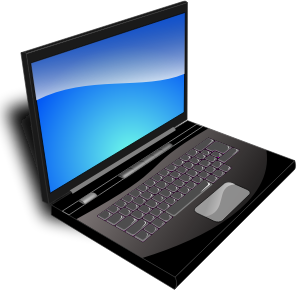 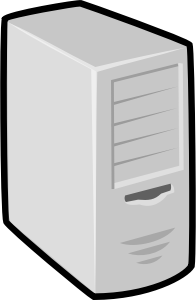 Put (Σ)
Put ((pk, sk), m)
pk, cf
cr ↢ E(pk, 0); cn ↢ E(pk, 0); i ↢ 0
For (p,c) in Σ do:
  cp ↢ E(pk, p); cc ↢ E(pk, c);
  ci ↢ E(pk, i); i ↢ i +1
  cn ↢ Ev(pk, Cmp, cf , cp, cc, cn, ci )
cf ↢ E(pk, m)
cn
n ↢ D(sk, cn)
n
p, c
If n  = 0 then 
  p ↢ P(); k ↢ K’(p, m)
 c ↢ E’(k, m)
(p,c) ↢ Σ[n]
c , p
If c ≠ null then
nf ↢ |Σ| + 1;  Σ[nf]↢(p, c)
nf
Set nf as identifier for m